ΕΝΟΤΗΤΑ 1
ΤΟ ΤΑΞΙΔΙ ΤΩΝ ΛΕΞΕΩΝ ΣΤΟ ΧΡΟΝΟ
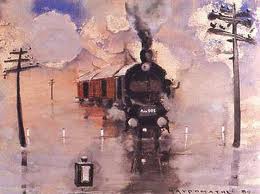 ζωή
εὕρηκα
ζῶ
εἶπον
ἔπος
παιδία
ζῆν
θεός
παιδί
πυγμαχία
παῖς
πύξ
εὑρίσκω
ἀνήρ
βρίσκω
άνδρας
είπα
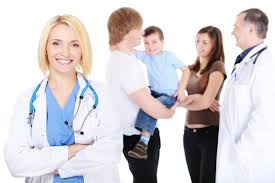 Νοῦς  ὑγιής  ἐν     σώματι   ὑγιεῖ
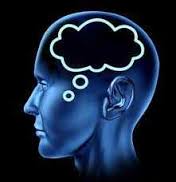 σε, μέσα
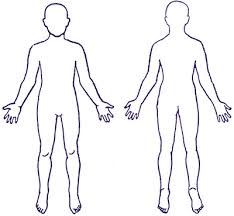 Ένα υγιές πνεύμα προϋποθέτει υγιές σώμα.
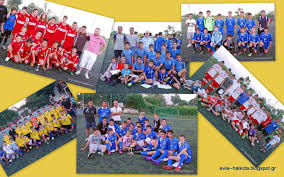 καλά
εὖ ἀγωνίζεσθαι
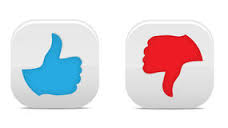 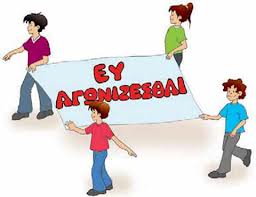 Να αγωνίζεσαι με έντιμο τρόπο.
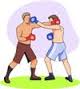 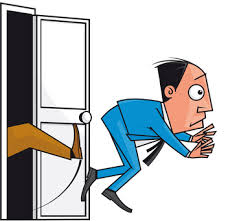 με μπουνιές  και κλωτσιές
πύξ  λάξ
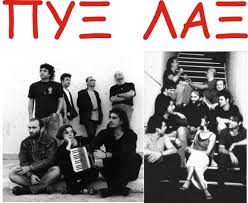 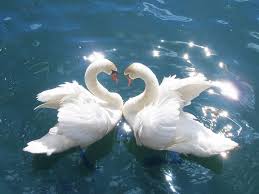 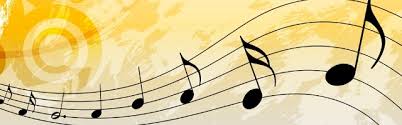 κύκνειον ᾆσμα
το τελευταίο μελωδικό
τραγούδι του κύκνου λίγο πριν πεθάνει. /Το τελευταίο έργο ενός λογοτέχνη ή μουσικού
πριν το θάνατό του∙
ᾄδω= τραγουδώ
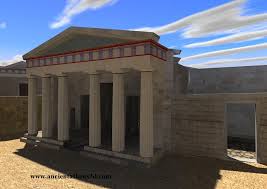 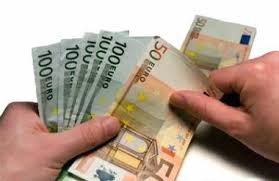 Δημοσίᾳ     δαπάνῃ
Με δαπάνη του κράτους.
Τα παιδιά παίζουν/
Ειρωνικό σχόλιο σε όσους
δε φέρονται σοβαρά, ανάλογα με την
ηλικία τους.
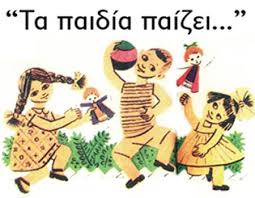 τά παιδία παίζει
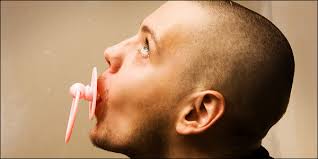 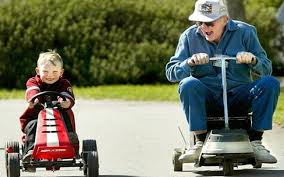 γνώση, γνωρίζω
γνῶθι      σαυτόν
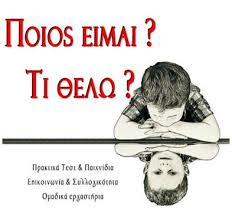 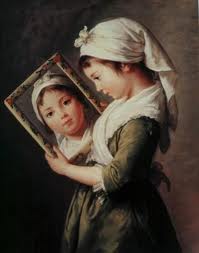 Να γνωρίζεις τον εαυτό σου∙ να κατακτήσεις την αυτογνωσία
ἔπος= λόγος
ἔπεα πτερόεντα
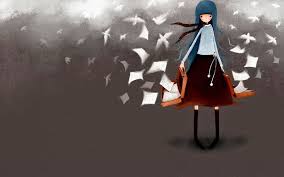 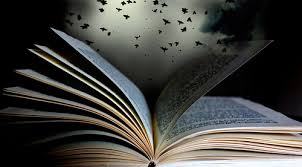 λόγια που πετούν/ λόγια ασήμαντα
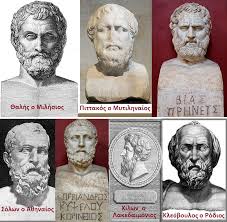 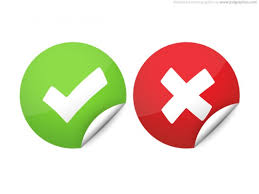 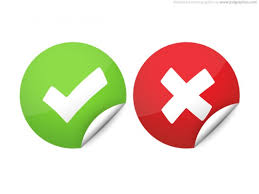 δύο φορές
τό δίς ἐξαμαρτεῖν οὐκ ἀνδρός σοφοῦ
δεν
Το να κάνει κανείς το ίδιο λάθος δυο φορές αποκαλύπτει 
ανόητο άνθρωπο.
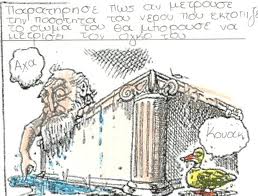 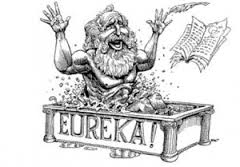 Εὕρηκα! Εὕρηκα!
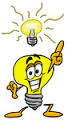 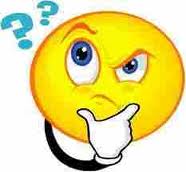 βρίσκουμε ξαφνικά λύση σε ένα πρόβλημα.
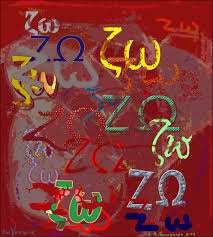 καλά
το να ζεις καλά/ 
η ποιοτική
ζωή.
εὖ ζῆν
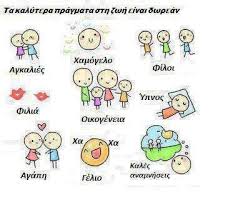 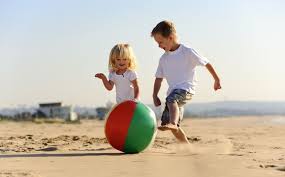 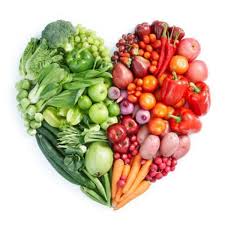 μολών=  μετοχή του ρήματος βλώσκω (=έρχομαι)
λαβέ =προστακτική  του ρήματος
λαμβάνω (=παίρνω).
μολών λαβέ
«αφού / εφόσον έρθεις, πάρ'τα»/απροθυμία υποταγής
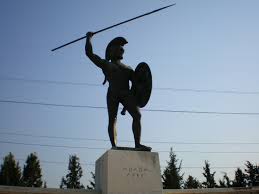 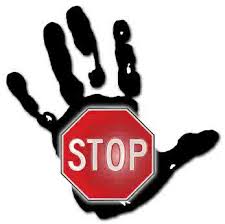 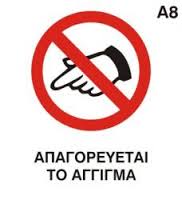 μη με αγγίζεις/
πρόσωπο ή πράγμα πολύ ευαίσθητο
μή  μου  ἅπτου
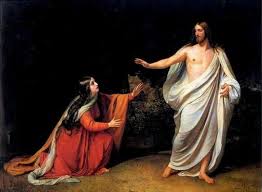 εμένα
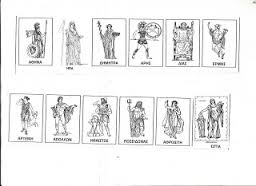 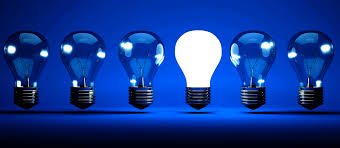 καινά δαιμόνια
οι 12  θεοί
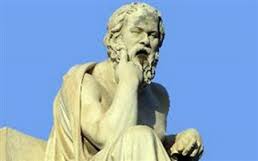 νέες θεότητες/
νεωτεριστικές ιδέες που
ανατρέπουν την κρατούσα τάξη.
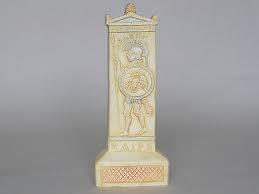 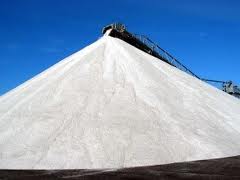 στήλη  ἅλατος
στήλη  από αλάτι/
απόλυτη έκπληξη
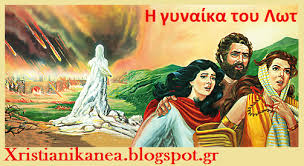 άρον-άρον (επίρρημα) : ( φράση του ευαγγελίου: άρον άρον (σταύρωσον αυτόν)  = γρήγορα, αμέσως, βιαστικά
ἆρον  ἆρον
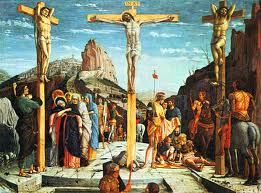 η φράση δηλώνει ιδιαίτερη
βιασύνη.
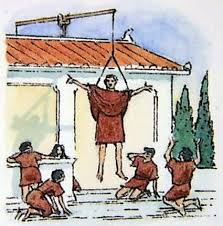 δηλώνει κάποιον ή κάτι που παρουσιάζεται 
απρόσμενα και δίνει
λύση σε μια δύσκολη κατάσταση.
ἀπό  μηχανῆς  θεός
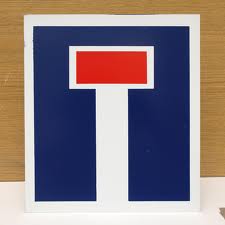 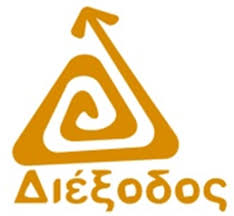 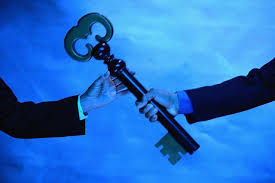 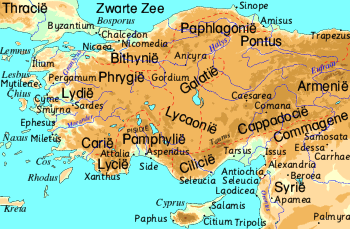 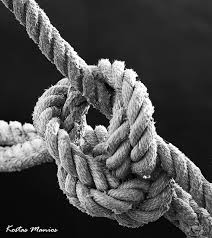 γόρδιος δεσμός
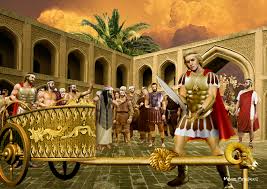 χρησιμοποιείται για να περιγράψει
πολύπλοκες καταστάσεις και
δυσεπίλυτα προβλήματα.